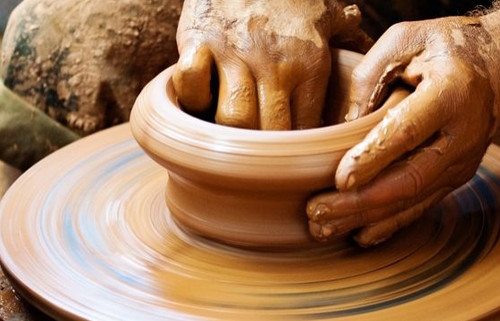 在陶匠手中
耶利米書18:1-10
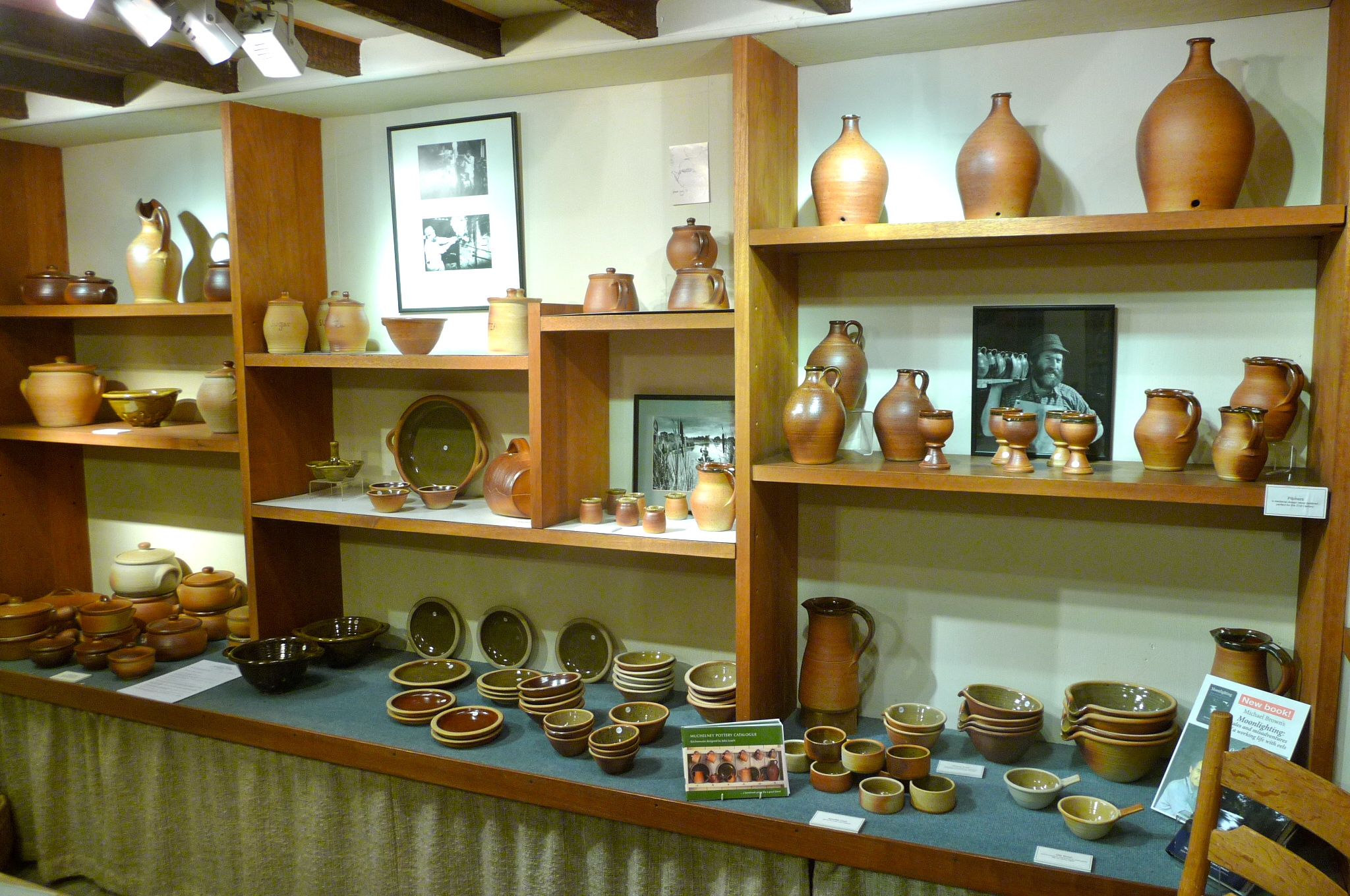 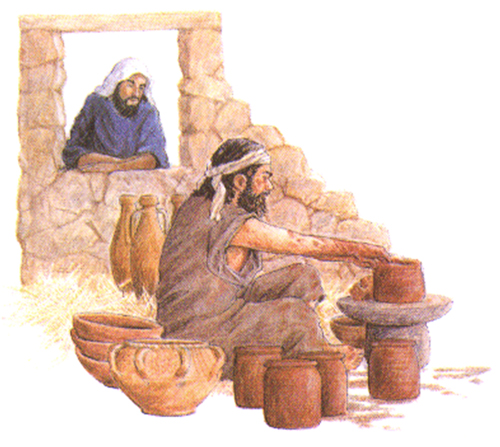 到窯匠的家裡
一、泥土--上帝創造人的元素
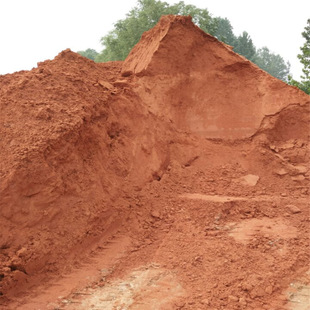 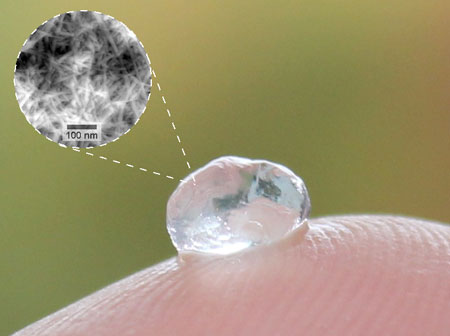 黏土
水凝膠
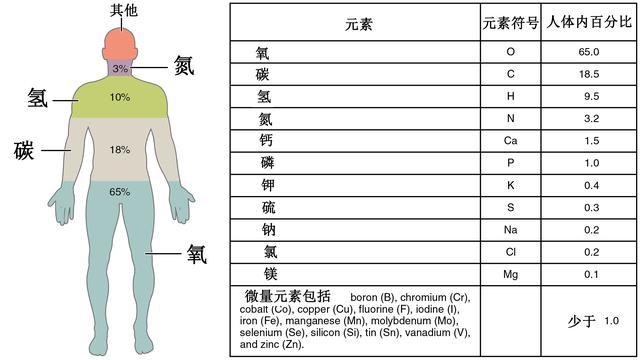 二、轉輪--上帝塑造生命之處
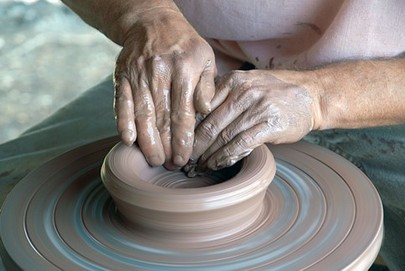 轉、捏、燒
三、窯匠—上帝是最偉大的窯匠
我的肺腑是你所造的，我在母腹中，你已覆庇我。…我未成形的體質，你的眼早已看見了；你所定的日子，我尚未度一日，你都寫在你的冊上了。(詩篇139:13,16)
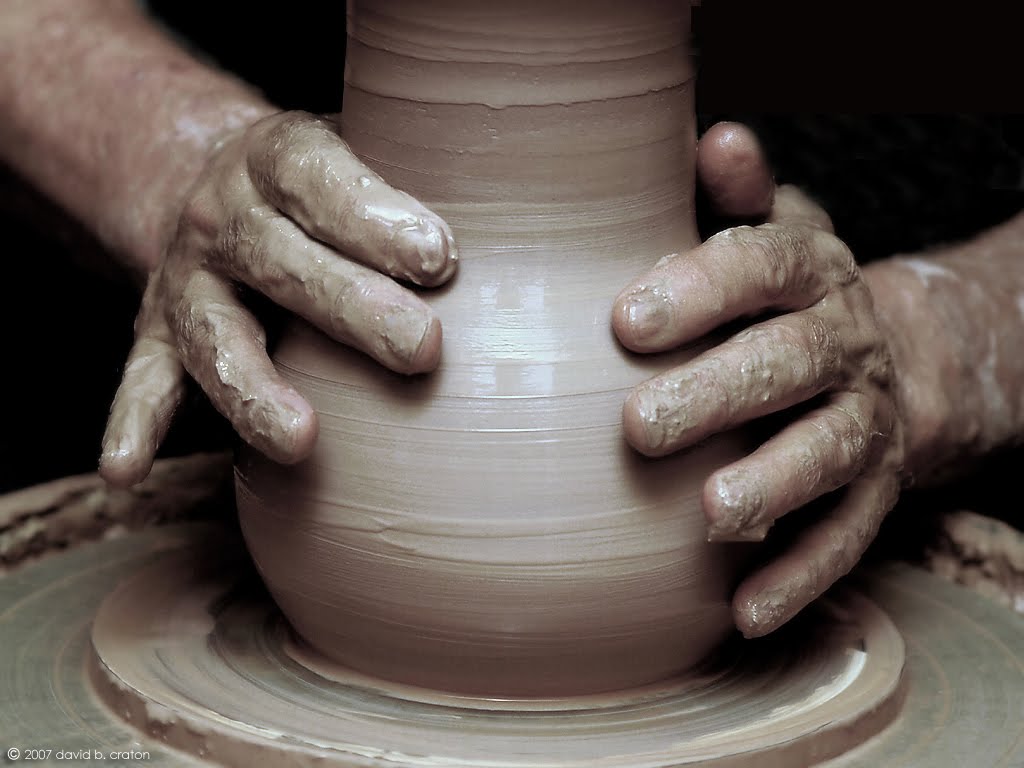 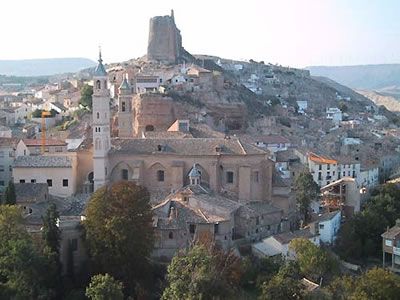 Borja, Spain
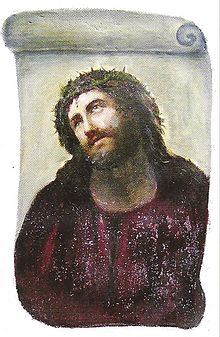 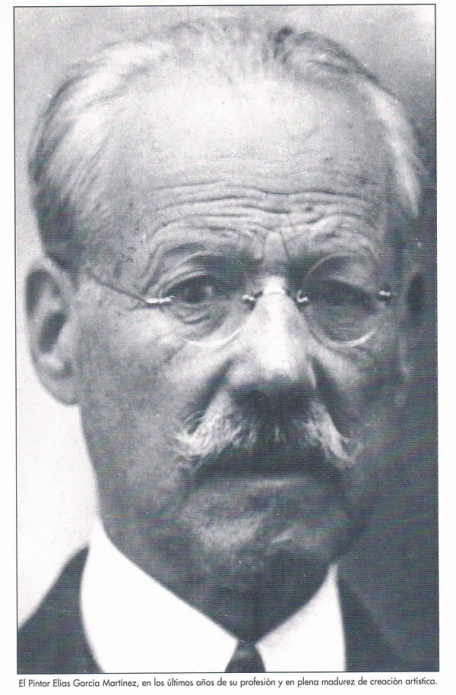 Elijah Garcia Martinez
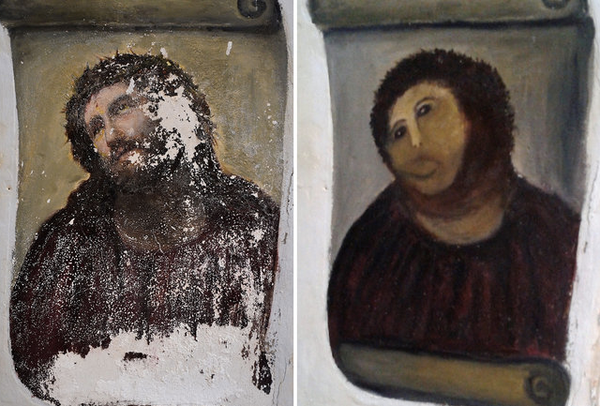 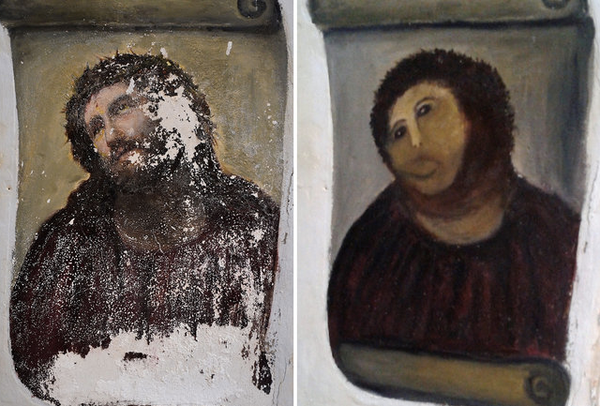 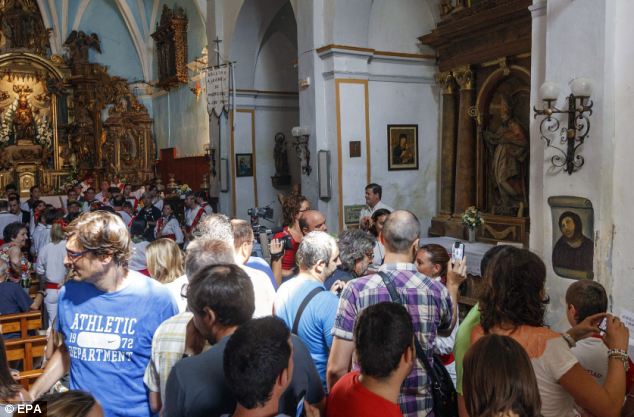 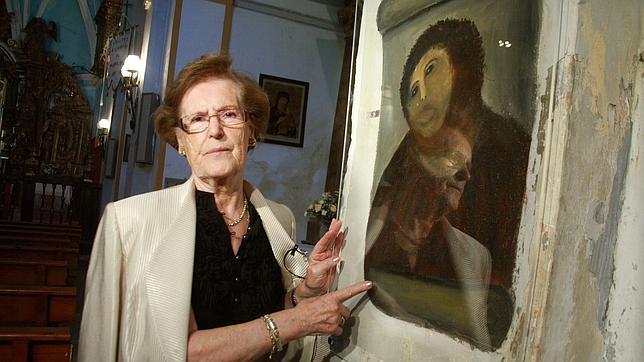 Cecilia Gimenez